MAPA MENTAL
2º SÉRIE
OBRAS LIETRÁRIAS
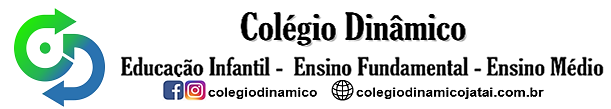 CARACTERÍSTICAS
*_________________
*_________________
*_________________
*_________________
FATOS HISTÓRICOS
REALISMO
CARACTERÍSTICAS
*_________________
*_________________
*_________________
* ________________
NATURALISMO
REPRESENTANTE DO REALISMO NO BRASIL.
REPRESENTANTE DO NATURALISMO NO BRASIL.
__________________
__________________
OU
OBRA EM ESTUDO
OBRA EM ESTUDO
__________________
__________________
RESENHA
O CORTIÇO
CRÍTICA SOCIAL? QUAL?
______________
ESCRITOR
________________
DETERMINISMO SOCIAL E BIOLÓGICO
LINGUAGEM?
______________
ZOORMIFICAÇÃO
ELEMENTOS DA NARRATIVA


*ENREDO

*FOCO 
NARRATIVO

*NARRADOR

*PERSONAGENS

*CLÍMAX

*ESPAÇO

*DESFECHO
ESCRITOR?
PERÍODO?
QUINCAS BORBA
HUMANITISMO?
FATOS  SOCIAIS?
CRÍTICA?
TUDO QUE SEI SOBRE
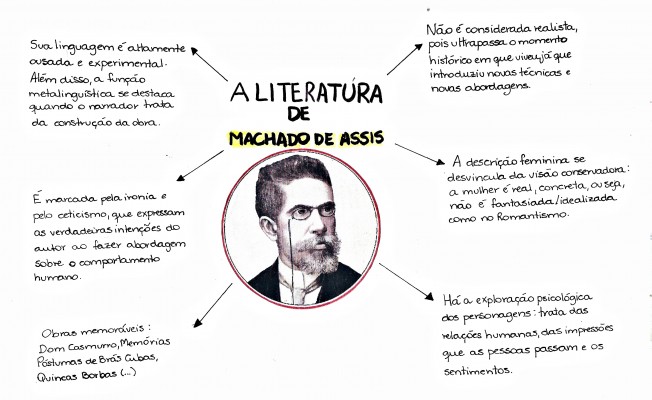 TUDO QUE SEI SOBRE
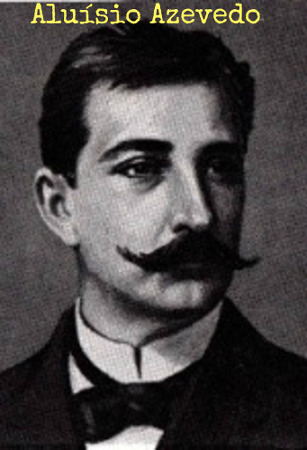